Sme profesionáli s licenciou
[Speaker Notes: Šli by jste k doktorovi, který nedodržuje hygienická pravidla? Dali by jste peníze do banky bez trezoru nebo bezpečného internetbankovictví? Dali by jste peníze firmě/fondu, která si za ty peníze nakoupí mercedesy pro management? Nejsme jenom prodavači jsme součástí finančího sektoru, kde je reputace a dobré jméno velmi cenným aktivem. Pro vlastní reputaci ale i pro bezpečnost potřebujeme dodržovat pravidla. (2300 nových právníků ročně) fin. Arbitr.]
Finančné sprostredkovanie
186/2009  ZoFS.  §2 a)  
predkladanie ponúk na uzavretie zmluvy o poskytnutí finančnej služby, uzavieranie zmluvy o poskytnutí finančnej služby a vykonávanie ďalších činností smerujúcich k uzavretiu alebo k zmene zmluvy o poskytnutí finančnej služby,

b)
poskytovanie odbornej pomoci, informácií a odporúčaní klientovi na účely uzavretia, zmeny alebo ukončenia zmluvy o poskytnutí finančnej služby,
[Speaker Notes: sprostredkovateľ koná medzi finančnou inštitúciou inou osobou v postavení klienta, resp. potenciálneho klienta, ktorým predkladá návrhy zmlúv a poskytuje následný servis.]
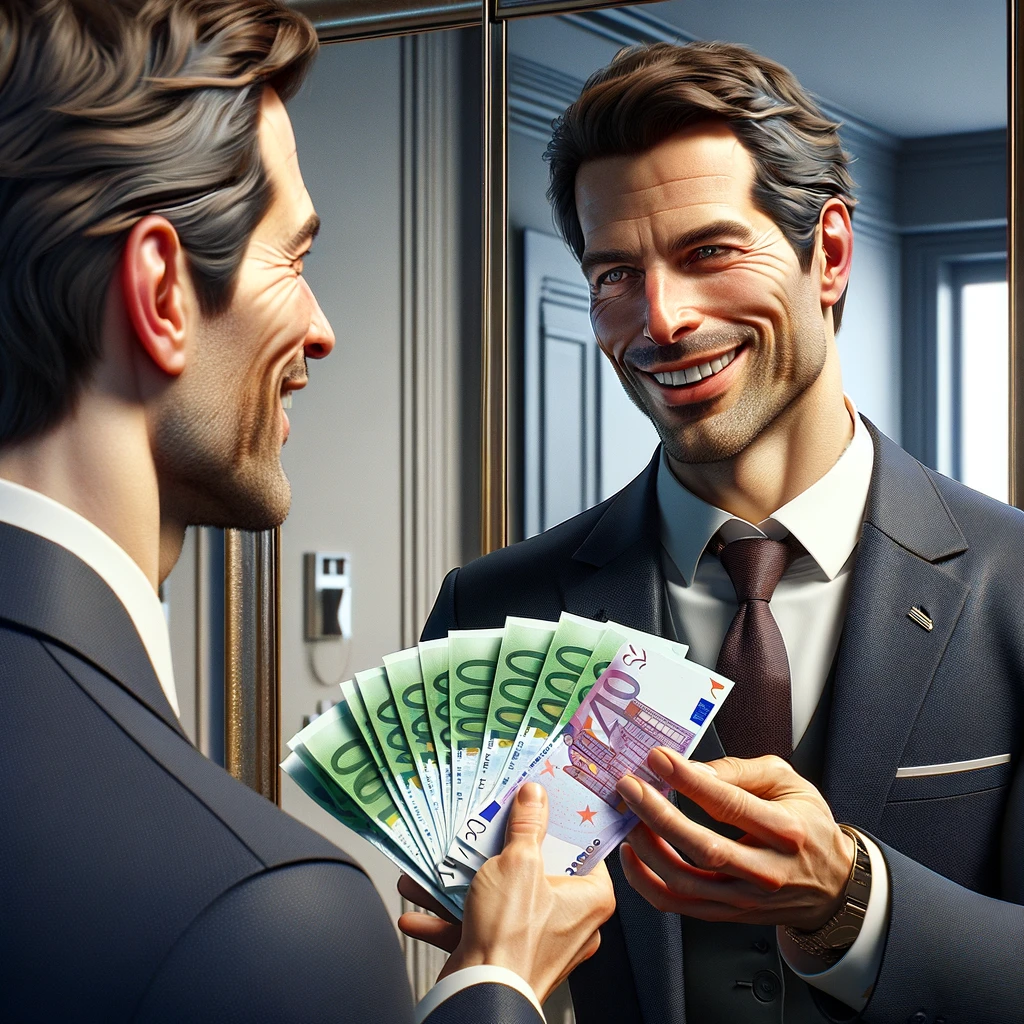 Zakázaná odmena klientovi
§ 32
„V súvislosti s vykonávaním FS
 nesmie PFA poskytovať klientovi 
žiadne finančné výhody alebo výhody
 hmotnej povahy alebo nehmotnej povahy…….“
Čo je a nie je sprostredkovanie
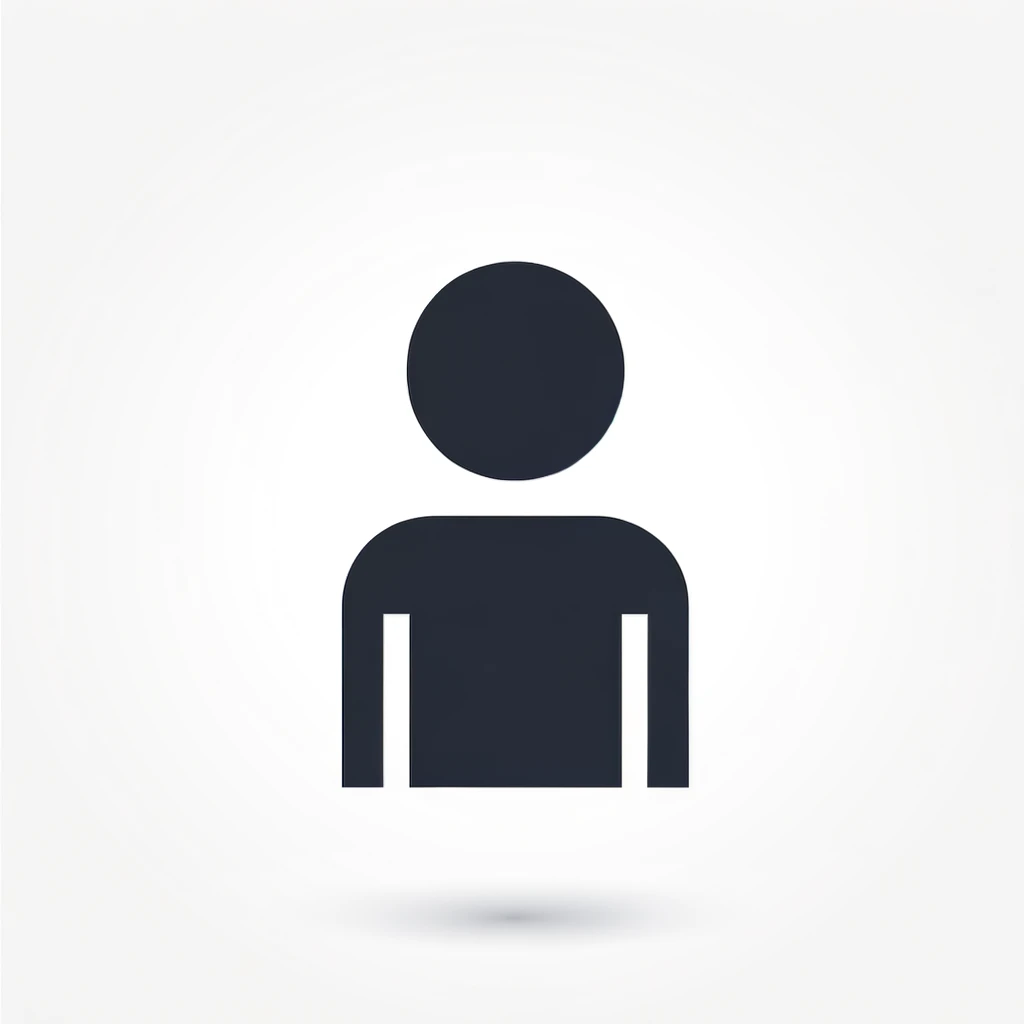 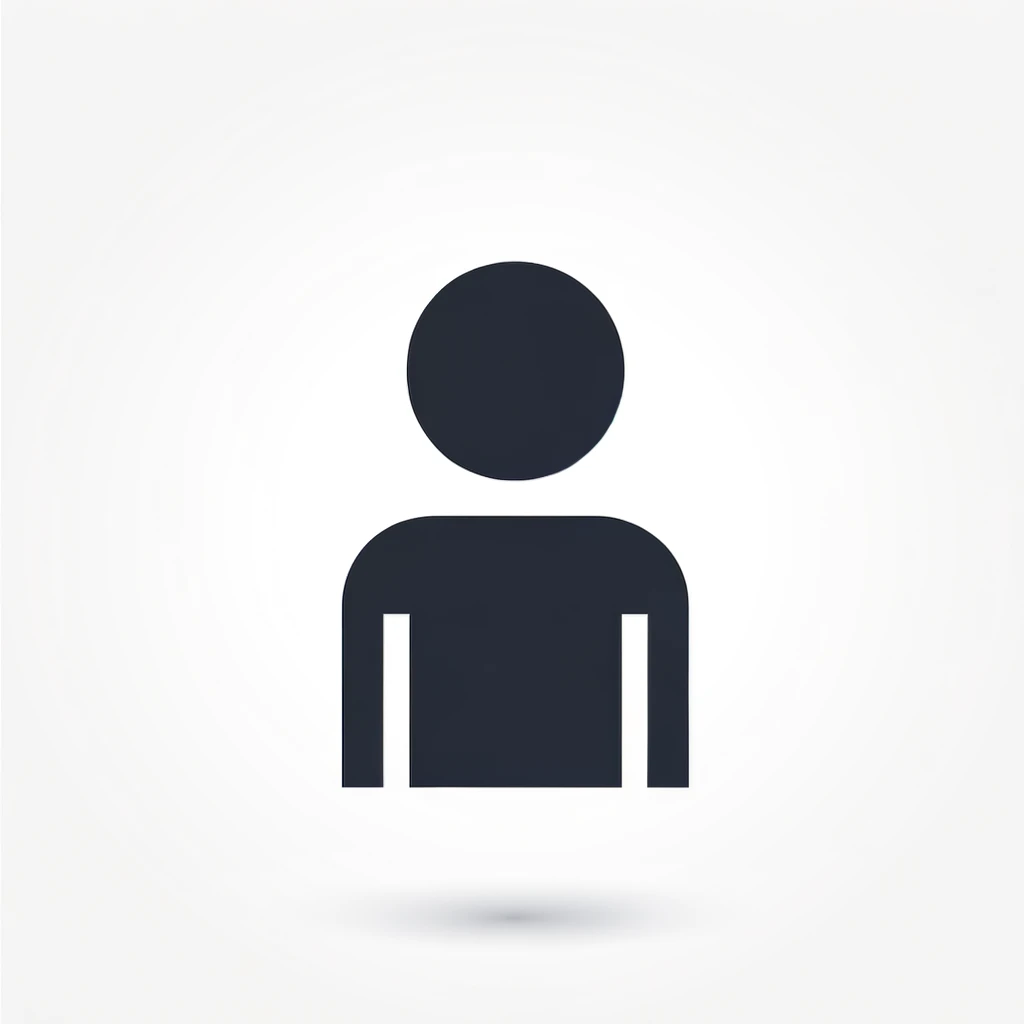 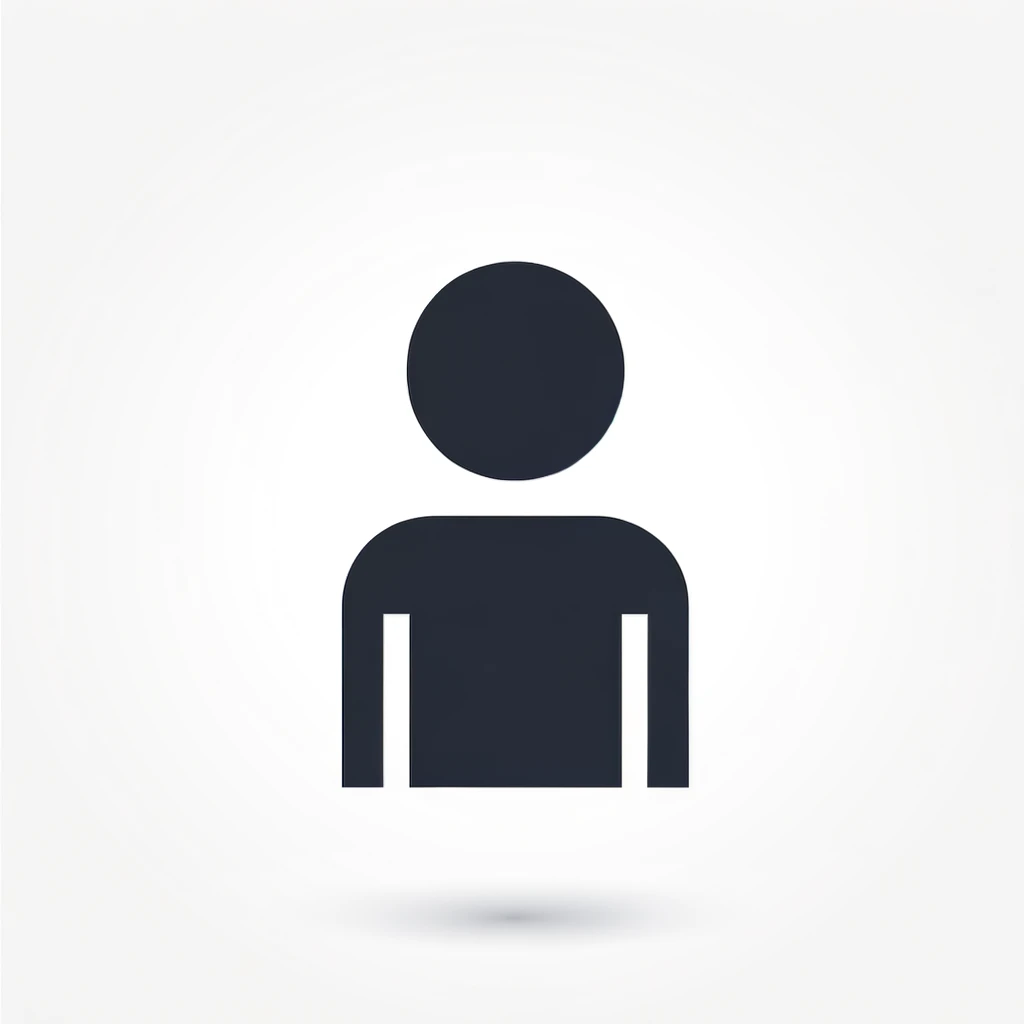 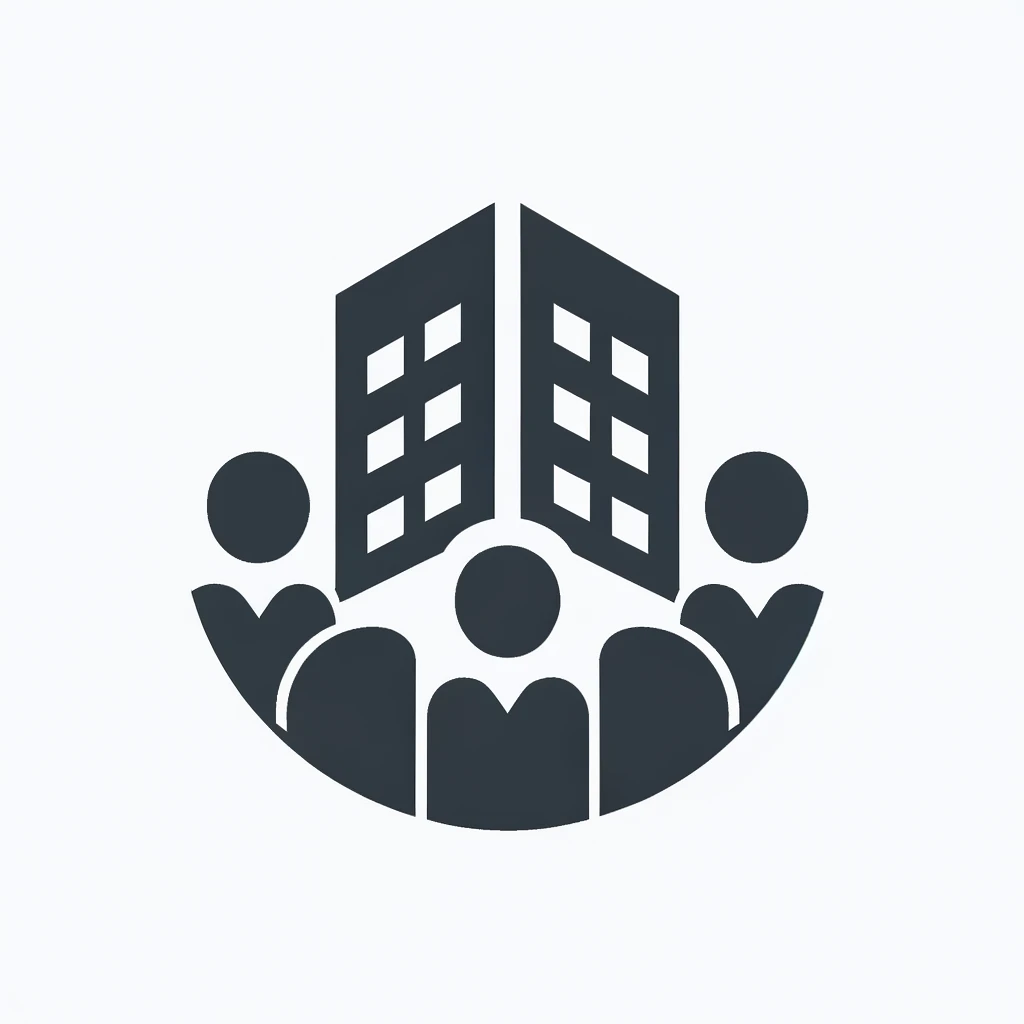 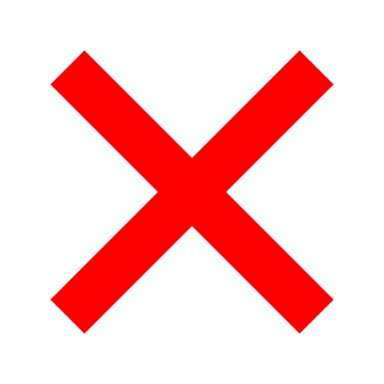 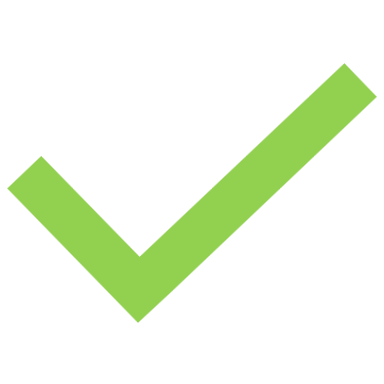 Varga a syn  s.r.o.
Jan Varga 
RČ
Jan Varga
IČO SZČO
Jan Varga
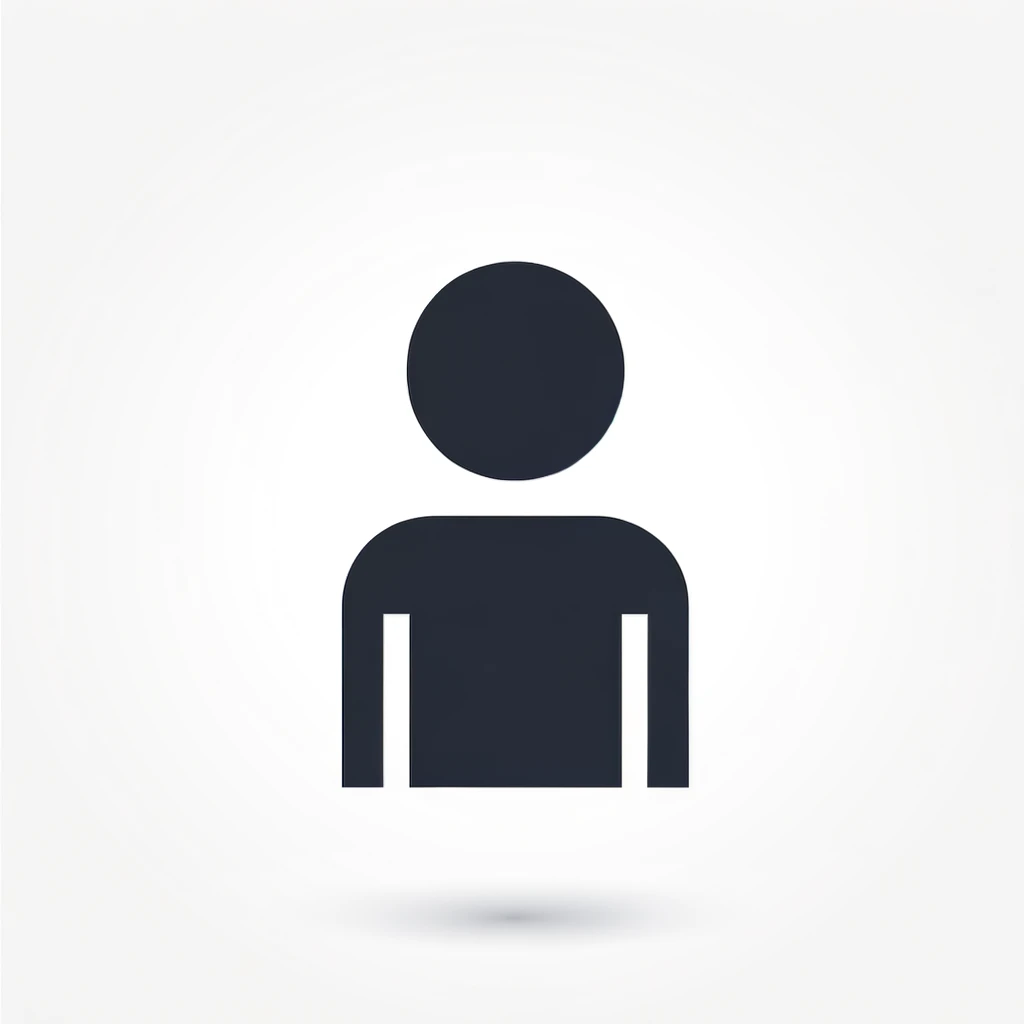 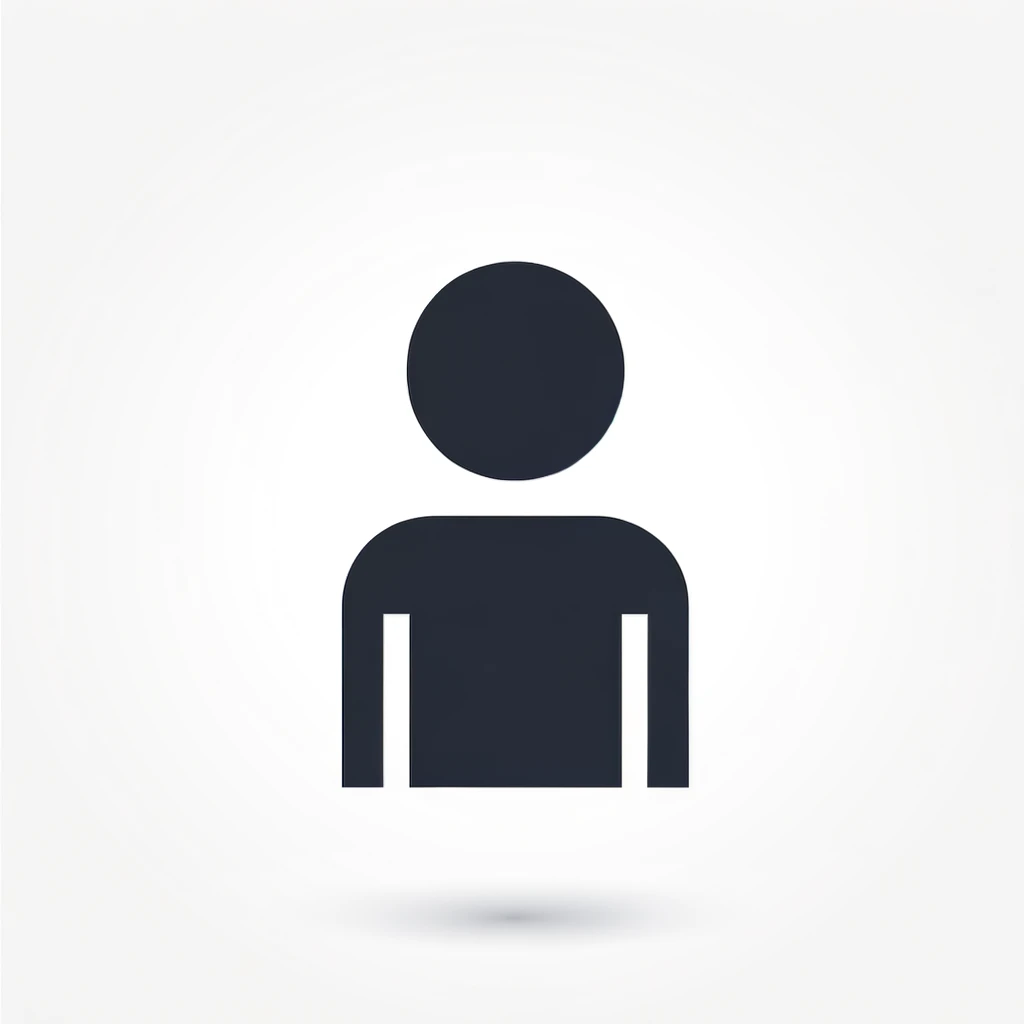 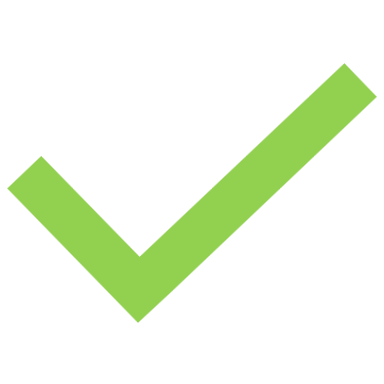 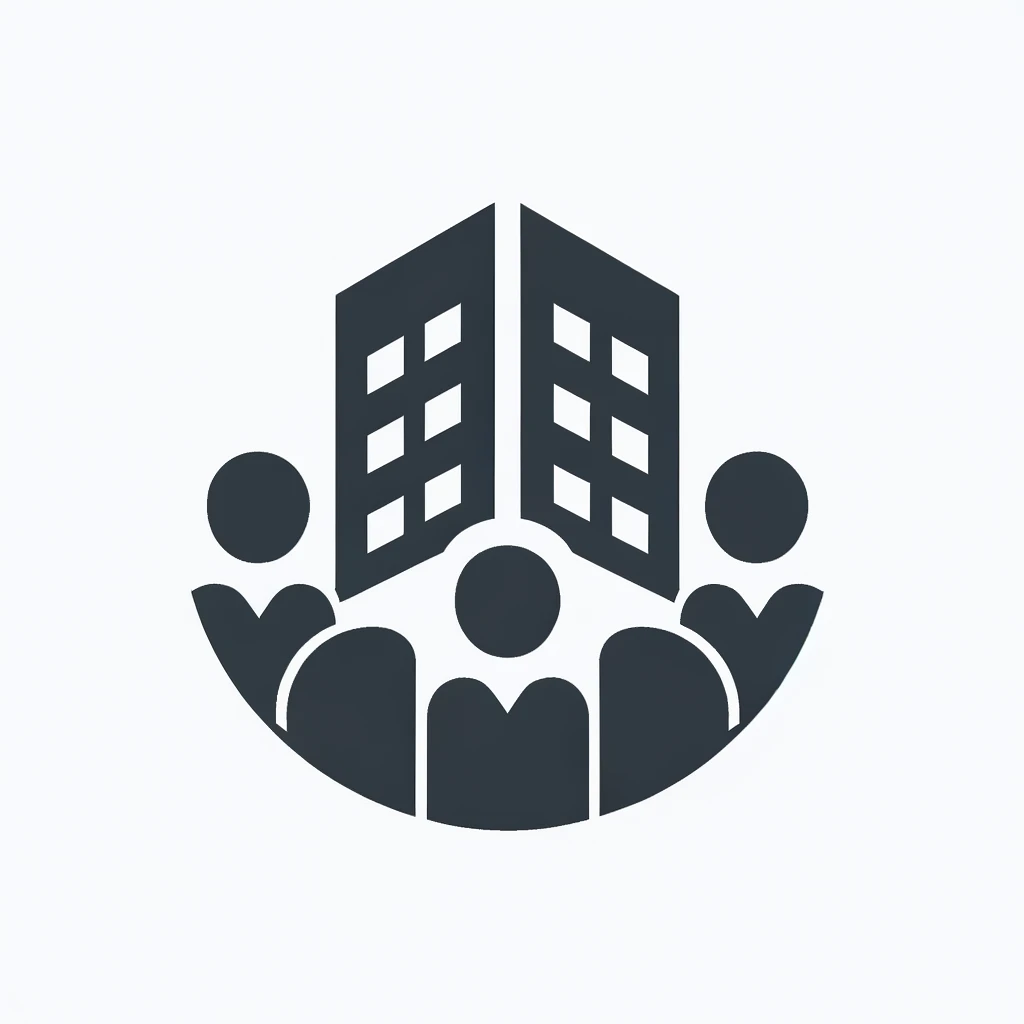 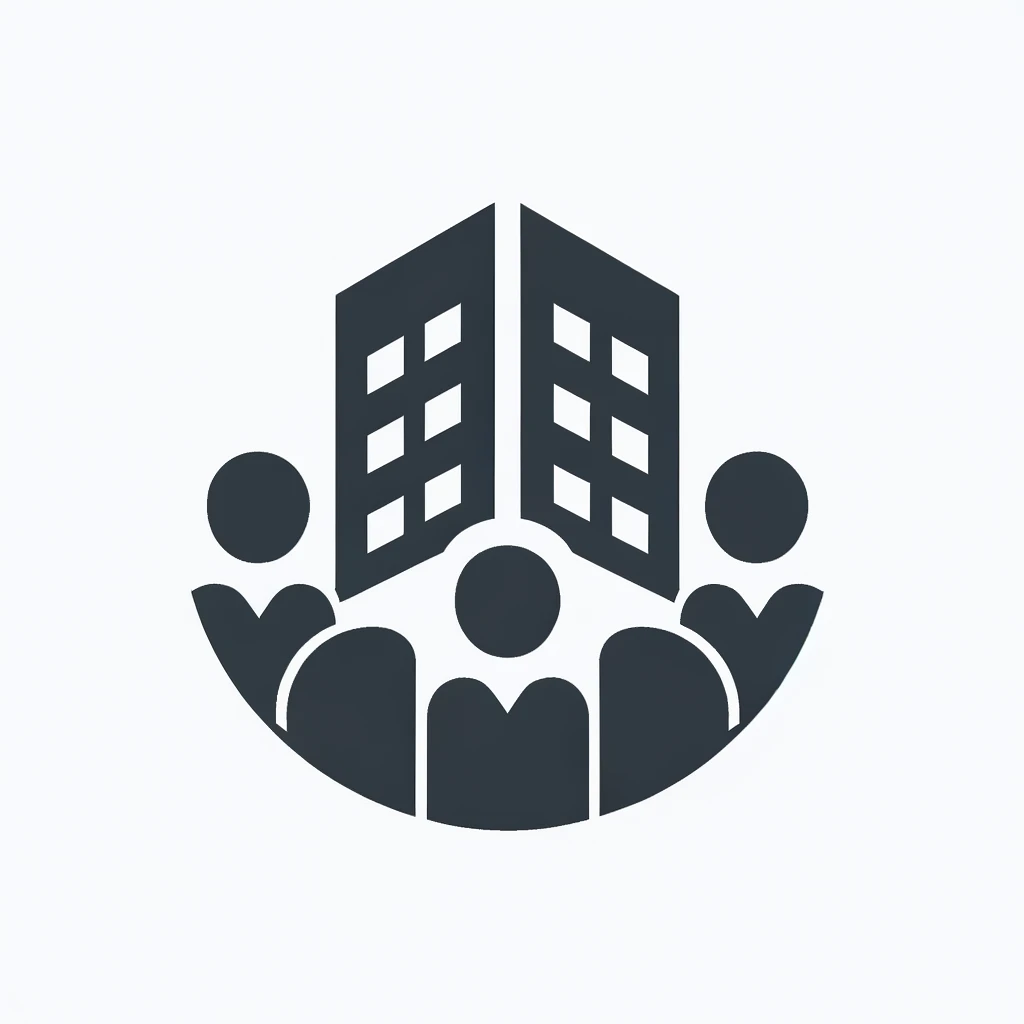 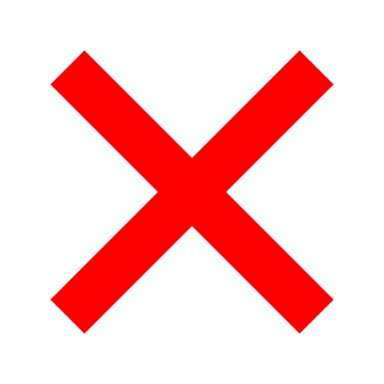 Varga a syn  s.r.o.
Varga a syn  s.r.o.
PFA
Jan Varga
Andrea Vargová
[Speaker Notes: „nejde o žiadne sprostredkovanie, nie je možné byť sprostredkovateľom v takomto vzťahu, ak uzatvára zmluvu s finančnou inštitúciou sprostredkovateľ sám, nemá nárok na výplatu provízie, mohol by byť obvinený z neoprávneného obohatenia,“]
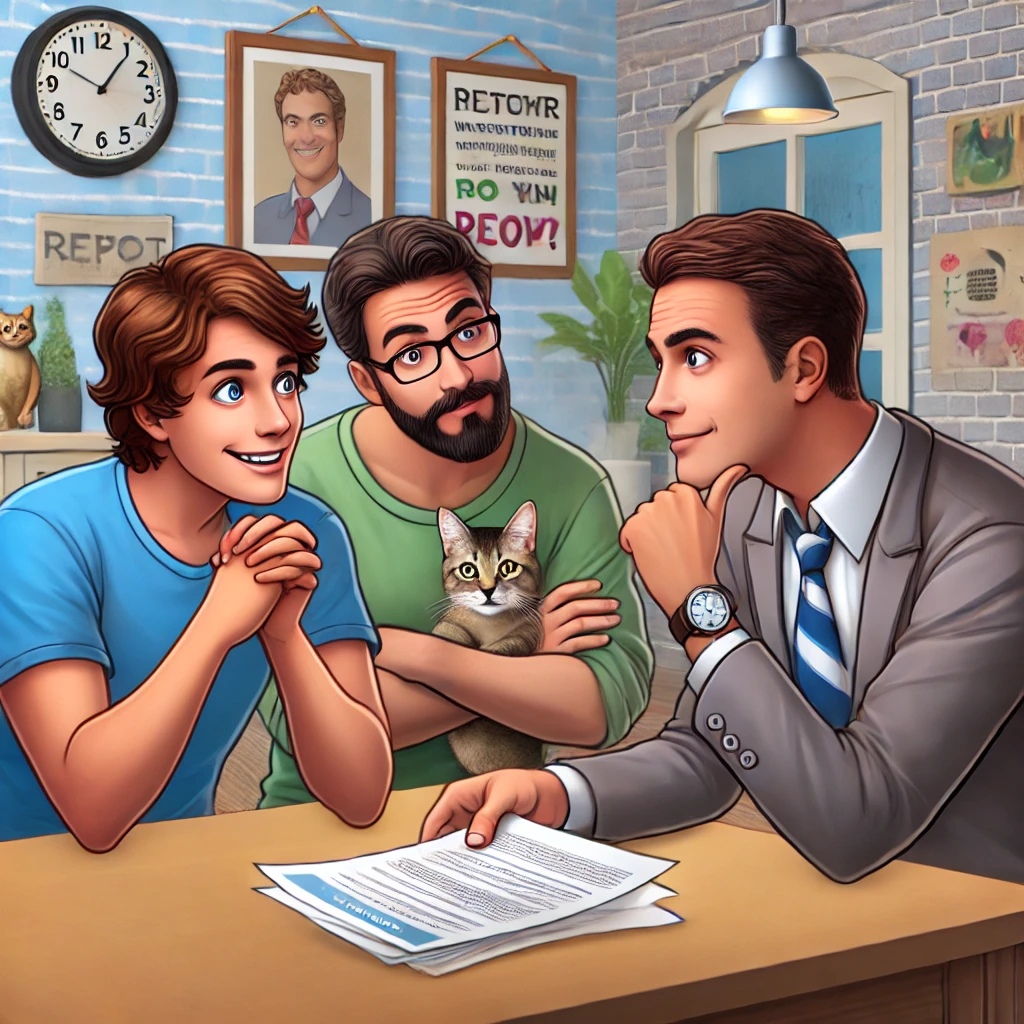 Mentor a adept  §21 (14)
VYSVETĽUJE 
KONTROLUJE  	      mentor je fyzicky prítomný na všetkých stretnutiach s klientom 
		    kontroluje ektronickú komunikáciu s klientom…. 
ZASAHUJE  do činnosti  
ODPORÚČA  
DOKUMENTUJE  aby bolo preukázané, že adept vykonával činnosť iba pod vedením a 
na zodpovednosť mentora
[Speaker Notes: Kdo je mentorem a kdo adeptem? Budeme vydávat potvrzení o absolvování praxe.]
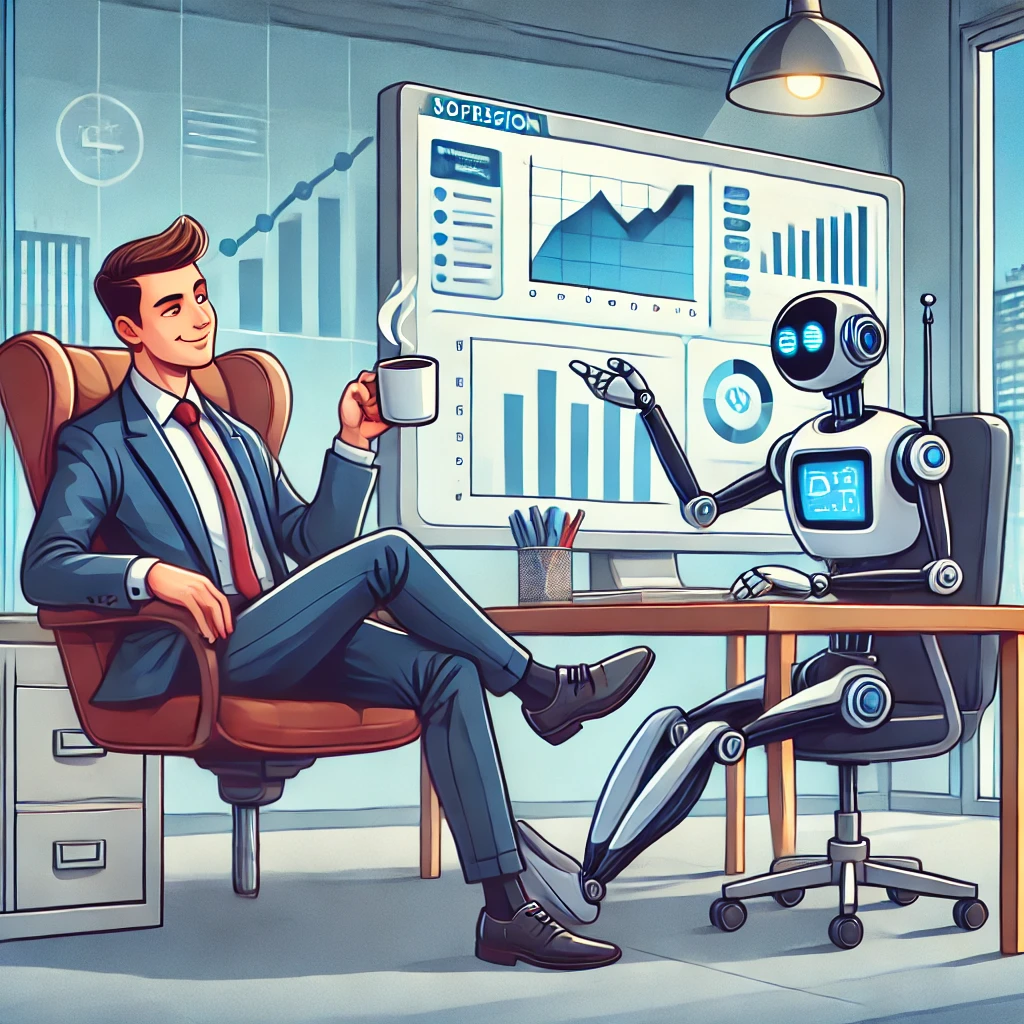 Automatický protokol
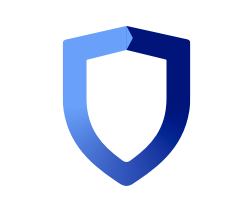 nsure
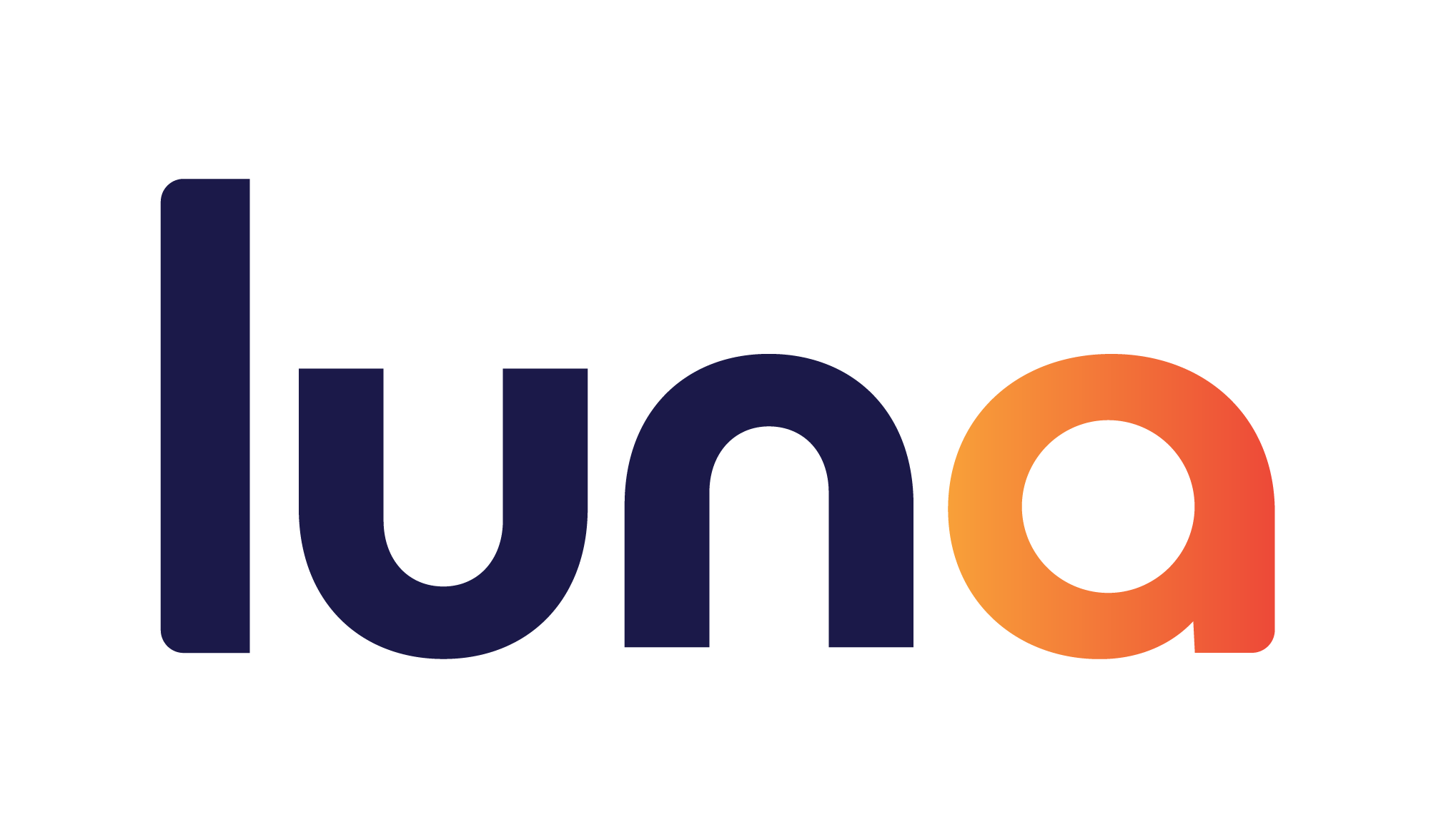 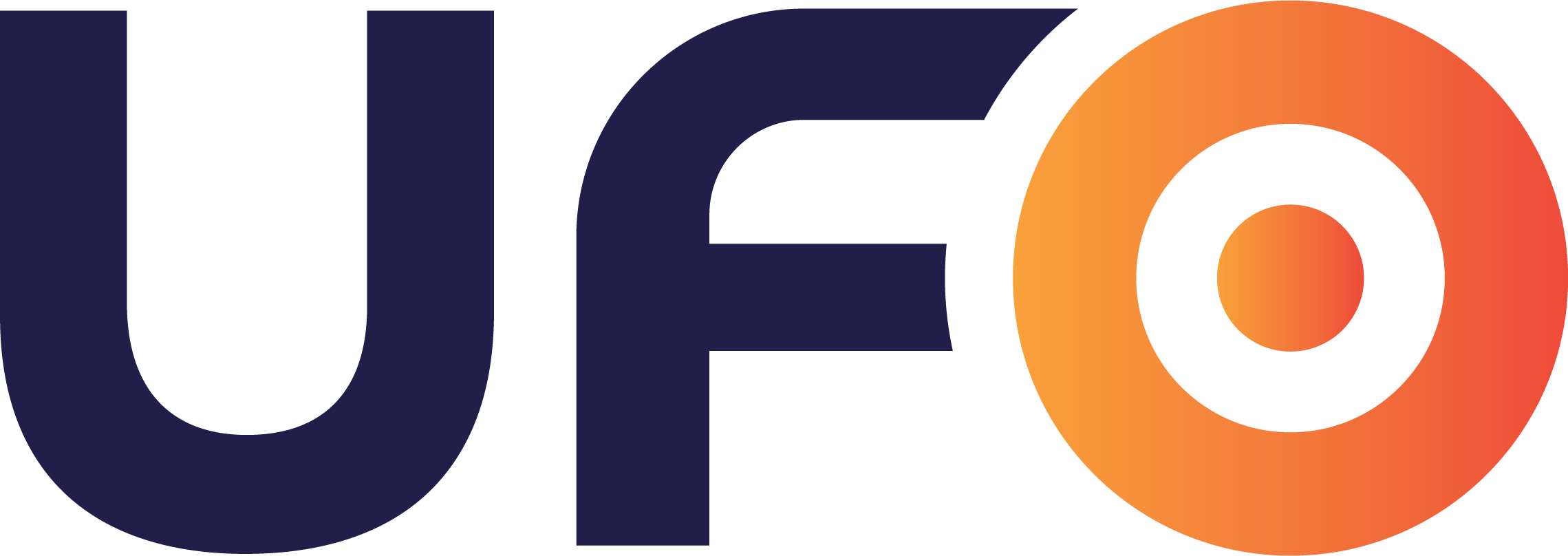 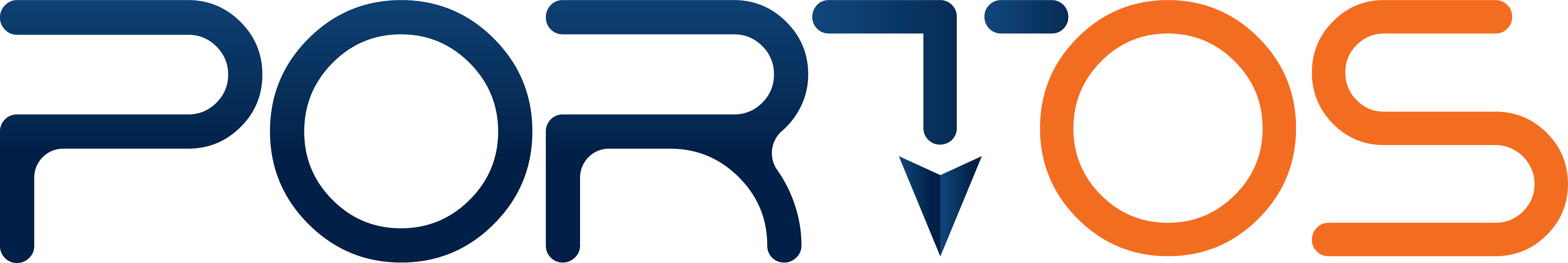 Kvalitne vyplnený Protokol                chráni PFA   v prípade            sťažností  klientanáhrady škodyfinančnej pokuty
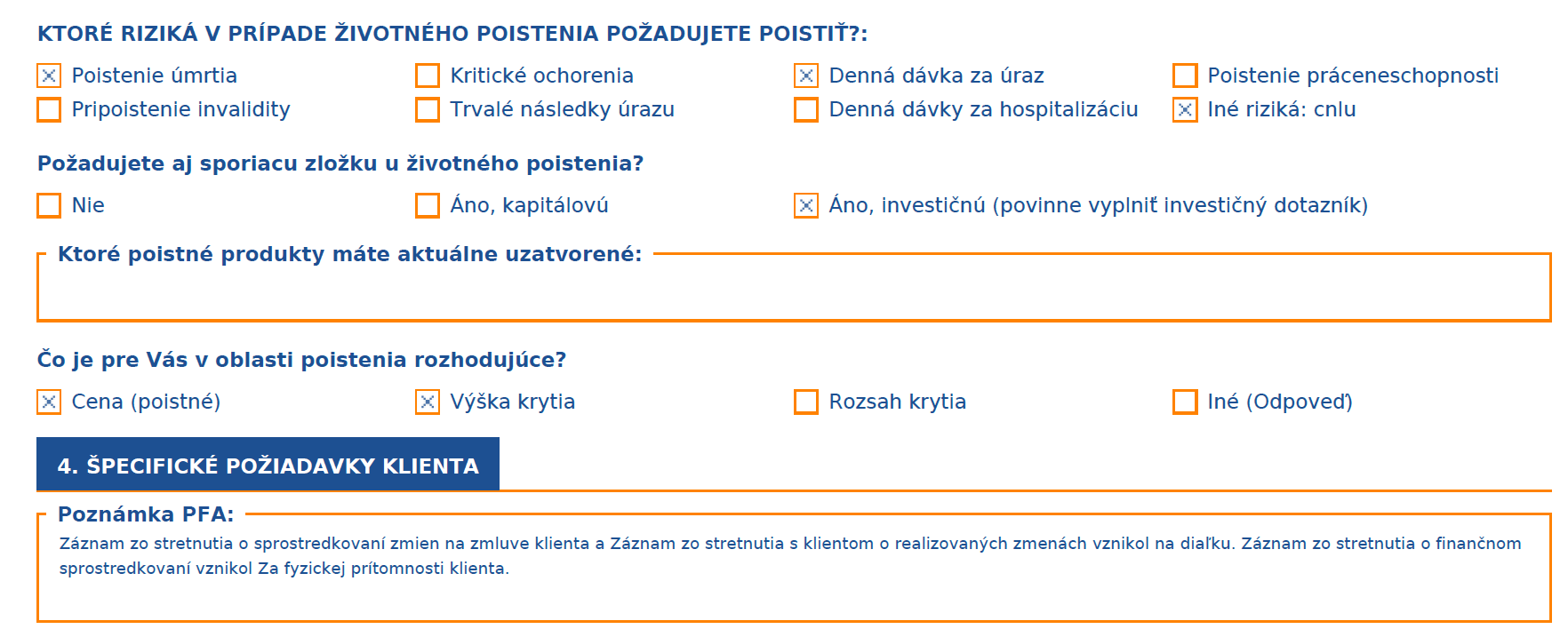 Vyhlásenie o vhodnosti §35
[Speaker Notes: PFA je povinný klientovi poskytnúť  informácie, aby mohlo správne porozumieť charakteru a rizikám finančnej služby a následne zodpovedne prijať rozhodnutie  (§33)]
Konkrétne DÔVODY
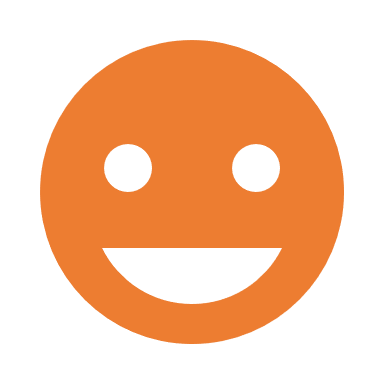 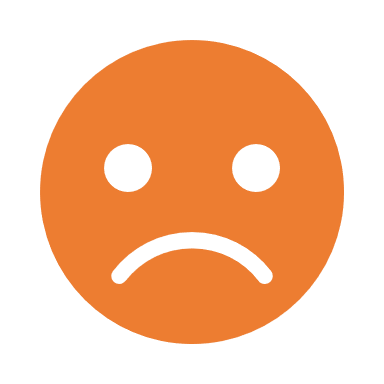 Zodpovedá požiadavkám klienta.
Poistenie podľa požiadaviek klienta.
Vyhovuje potrebám klienta.
Kryje všetky riziká.
Klient mal požiadavku na poistenie invalidity 1. stupňa, ktoré tento produkt umožňuje. Klient vykonáva rizikové povolanie, ktoré má tento produkt v prvej rizikovej skupine.
Vybraný produkt zodpovedá zaznamenaným potrebám klienta, najmä umožnil poistiť drobné úrazy už od 1. dňa liečenia, nemá výluku na pracovné úrazy a ponúka anuitne klesajúcu poistnú sumu u invalidity a závažných ochorení
Klient si želal tento produkt. 
Klient si želal túto poisťovňu. 
Klient si zvolil tento produkt.
 Klient súhlasí s výberom produktu.
+15 ďalších príkladov…
Flexibilný/variabilný produkt
Produkt sa dá prispôsobiť meniacim sa požiadavkám
Ľubovoľne nastaviteľný produkt
Klient očakáva, že v blízkej budúcnosti bude zvyšovať poistnú sumu pre prípad úmrtia z dôvodu čerpania hypotéky. Zvolený produkt toto umožňuje bez nutnosti opätovného skúmania zdravotného stavu.
[Speaker Notes: 1.Chýba informácia, prečo zodpovedá klientovým požiadavkám a ktorým, možno namietať, že požiadavkám zodpovedajú aj iné produkty, ktoré sprostredkovateľ neponúkol. Splnenie klientových požiadaviek je základným predpokladom.
2. Ide o zdôvodnenie, prečo si klient vybral produkt, nie prečo ho odporučil sprostredkovateľ klientovi.
3. Nekonkrétna všeobecná formulácia použiteľná pre mnoho produktov, týmto vyjadrením sa nedá zdôvodniť výber jedného konkrétneho produktu]
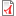 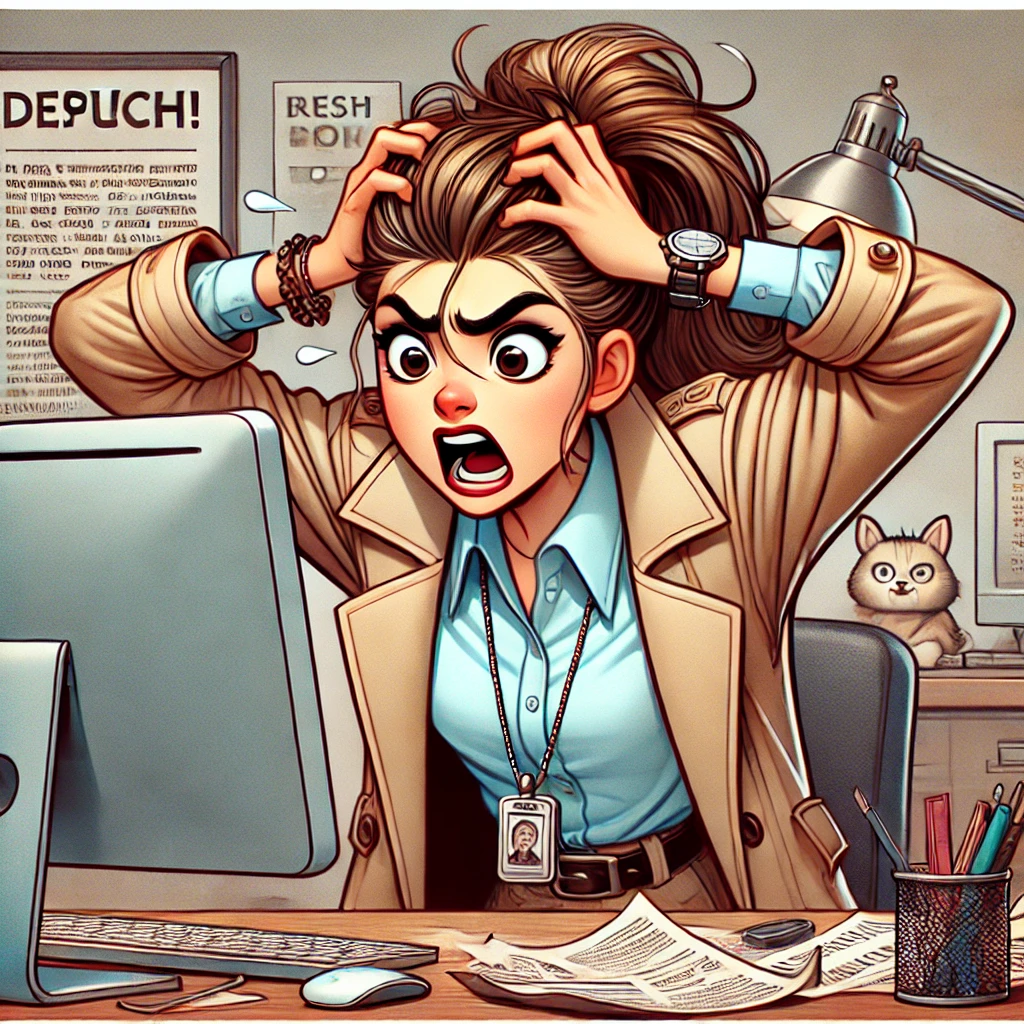 Kde hľadať
UNIVERSAL› PROTOKOLY› Návod na vyplnovanie Protokolov 			

› Zoznam nevhodných odôvodnení.pdf	
› Politicky exponovaná osoba (PEP)
› Metodika vyhodnotenia ID

UNIVERSAL› Interné smernice pokyny postupy
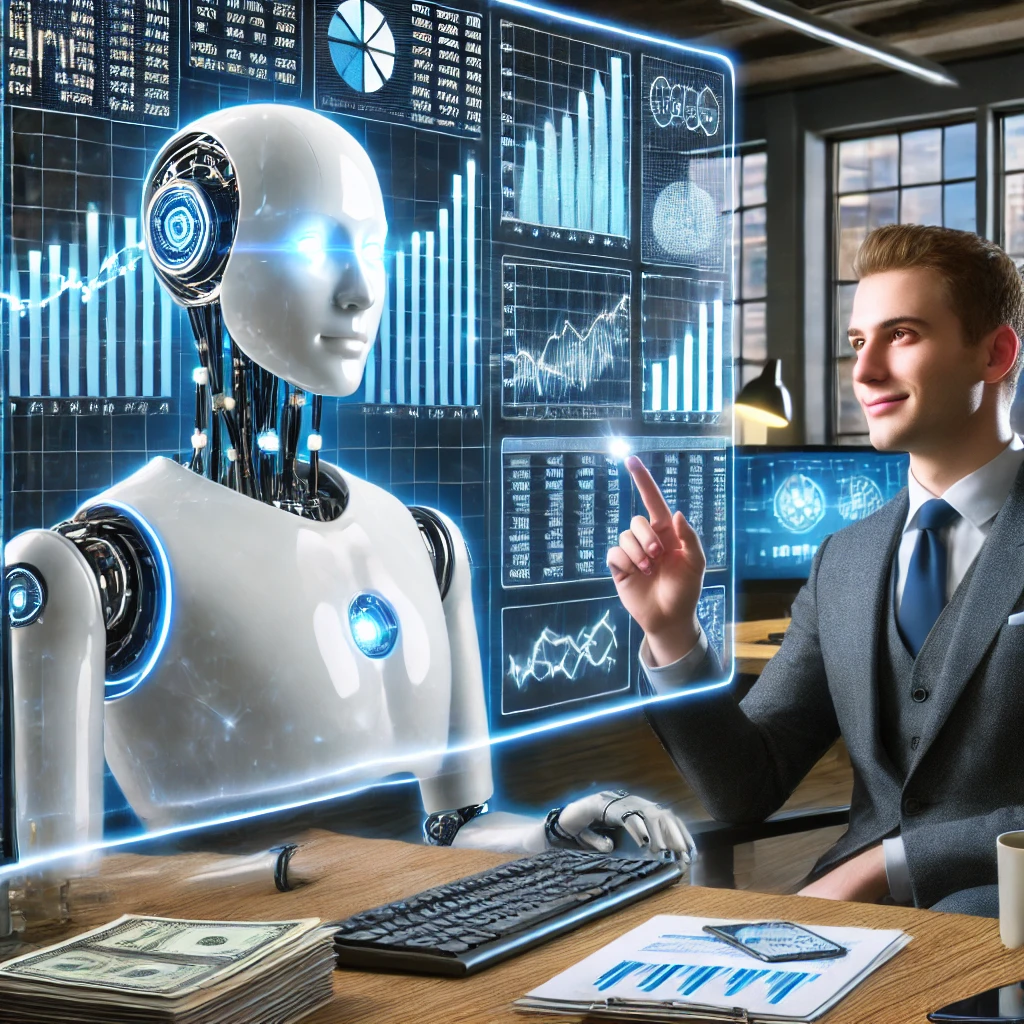 AI v UMD
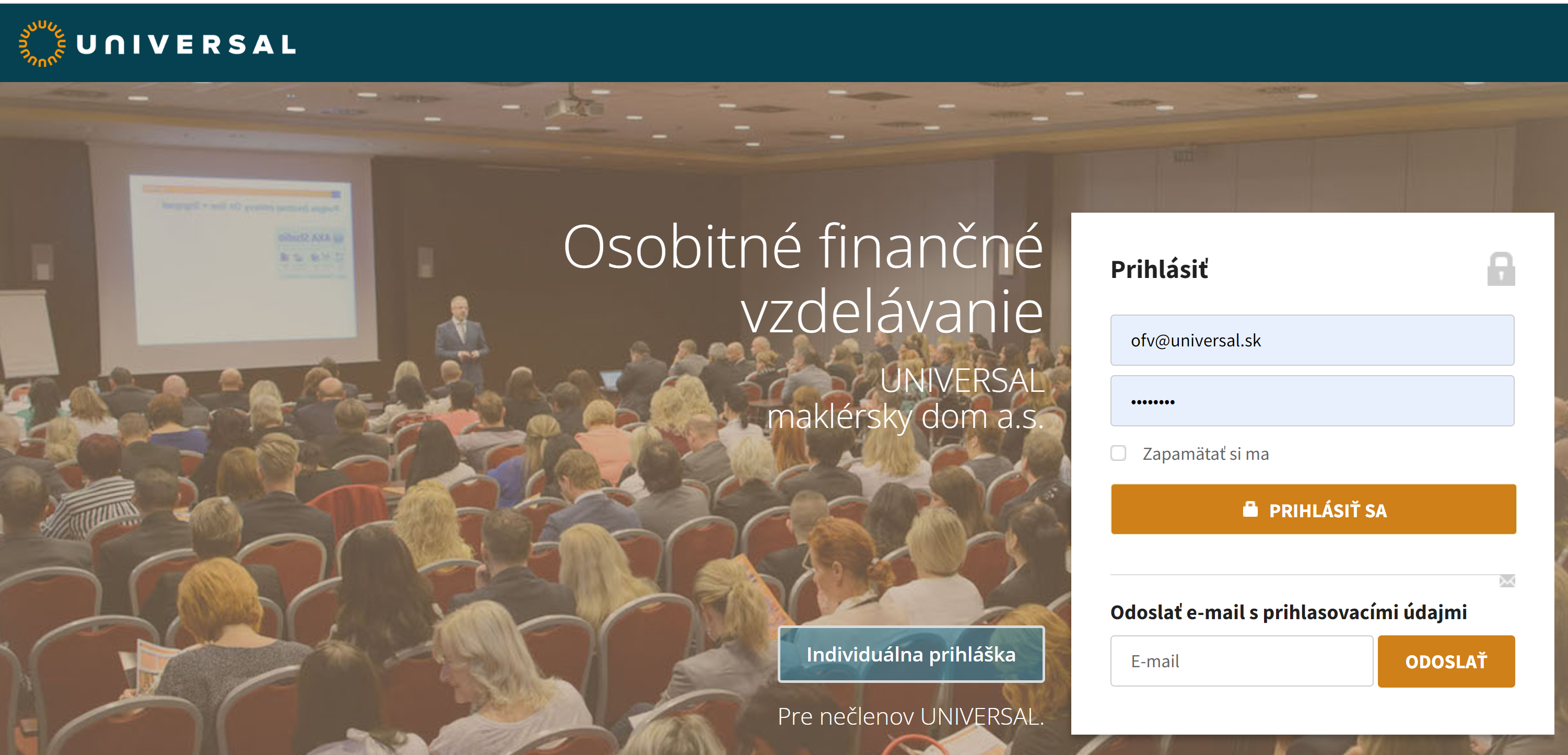 GDPR & AML
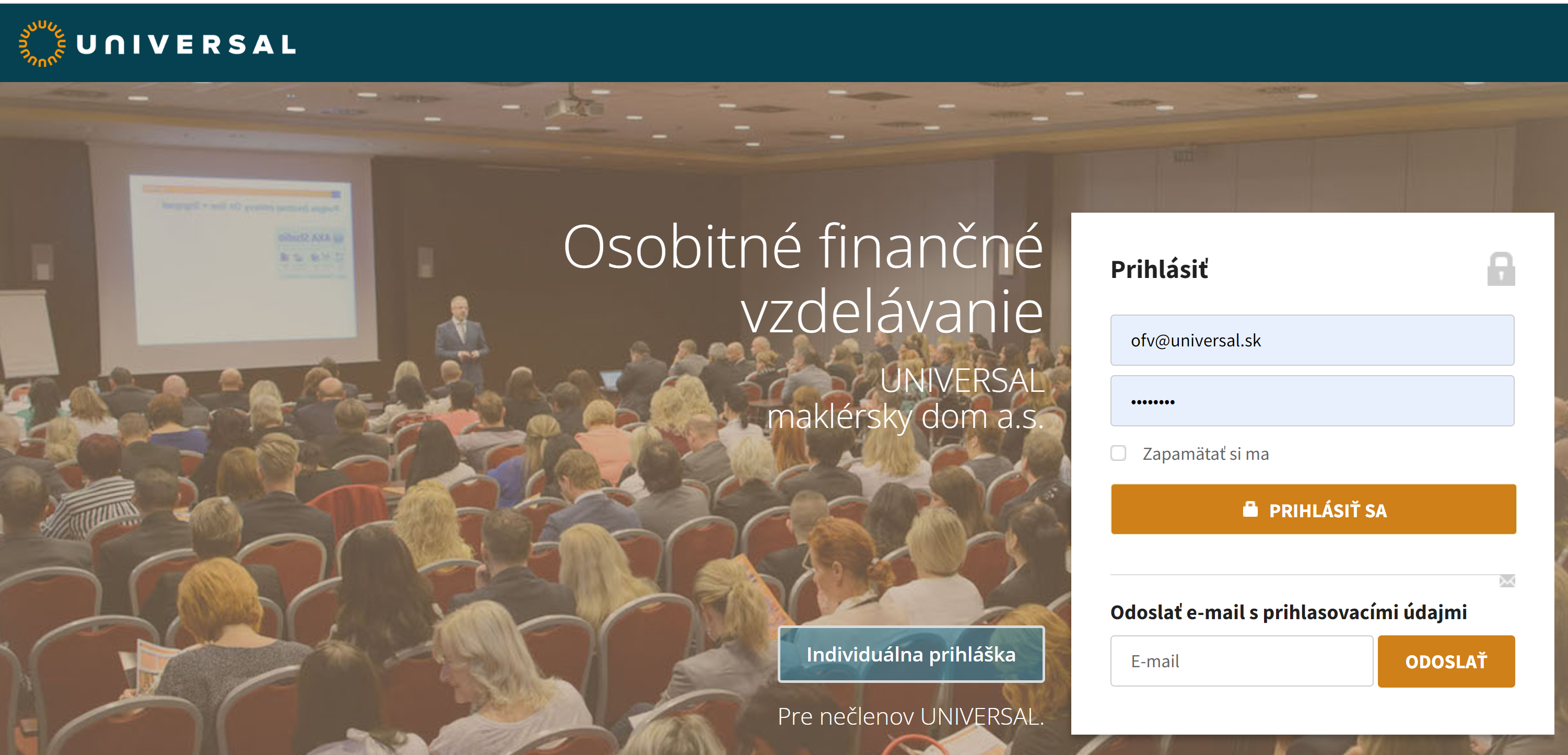